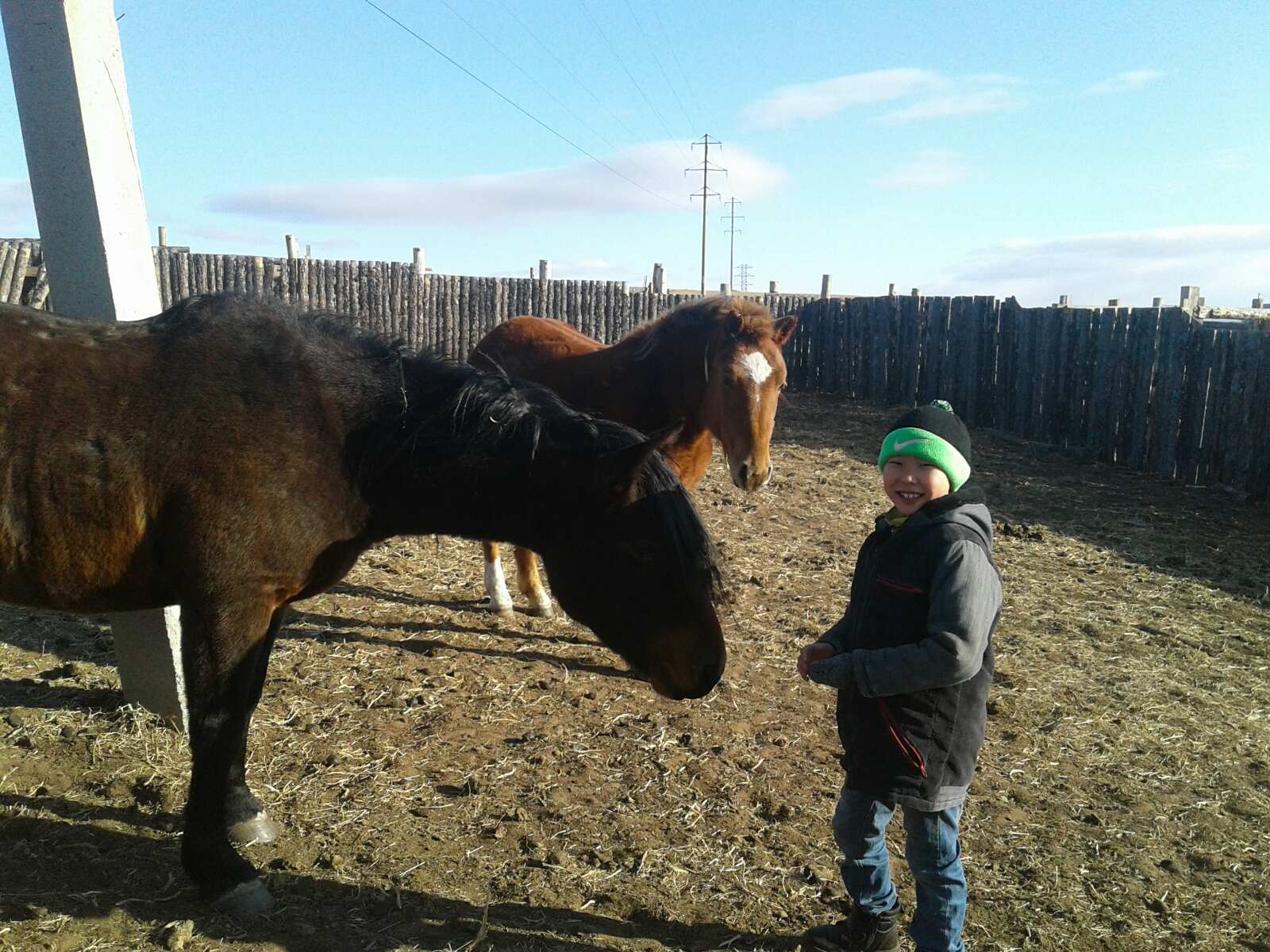 ЛОШАДЬ В ЖИЗНИ ЧЕЛОВЕКА
Цель: исследовать, какое удивительное  животное лошадь. 
Задачи: 
- рассмотреть значение лошади в развитии человеческого общества.
- доказать, что в жизни человека она сыграла очень важную роль.
- уяснить, как лошадь помогает в восстановлении здоровья человека.
Актуальность: Люди, как в древности, так и сегодня продолжают любить домашних  животных, особенно это актуально для детей. Они приучаются ухаживать, кормить, поить и играть с ними.
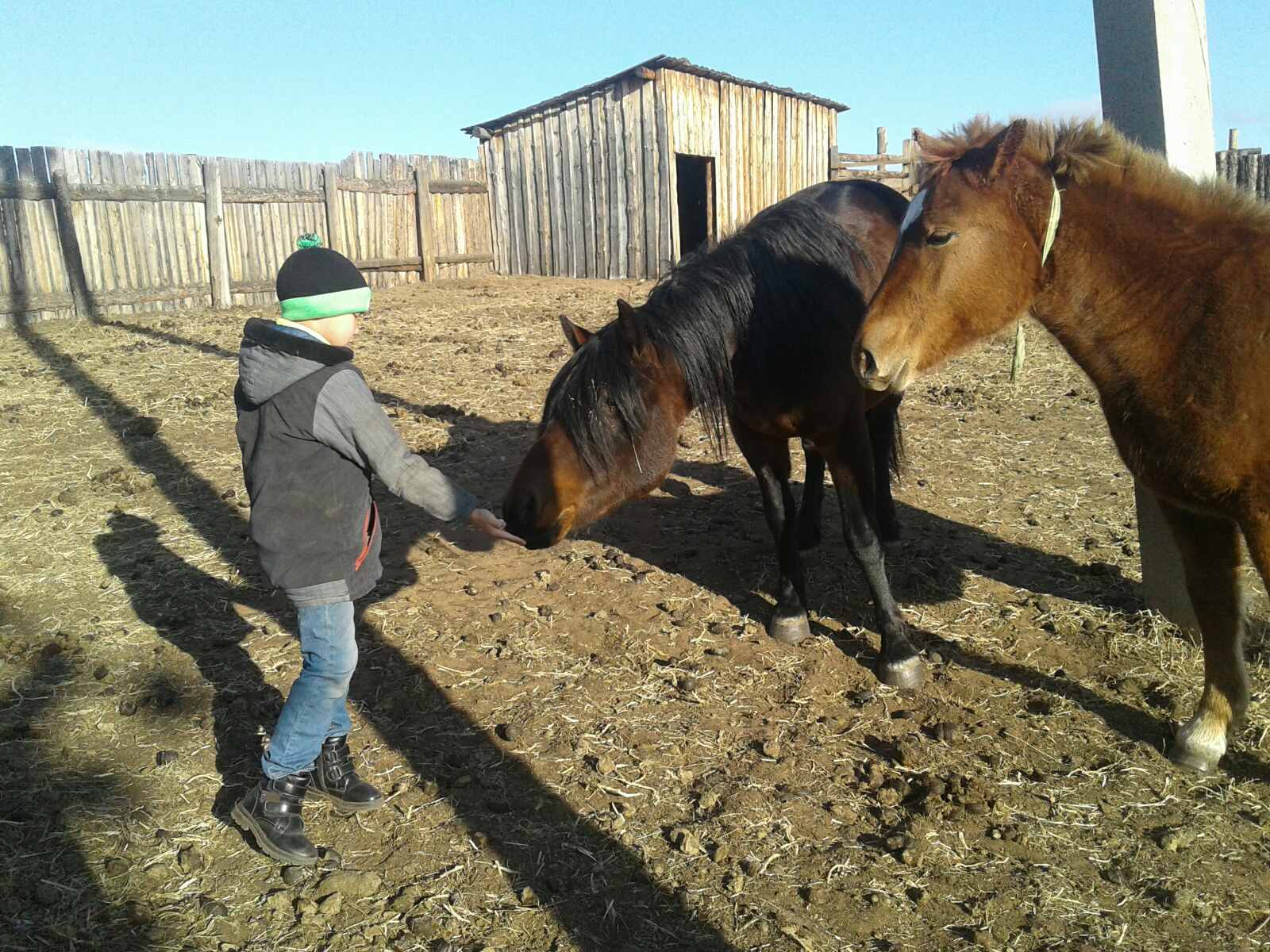 Слово «лошадь» восточные славяне переняли у тюрских наездников, оно звучало как «алоша».
       Породы лошадей:
 тяжеловозные лошади;
лошади упряжных пород;
лошади верховых пород.
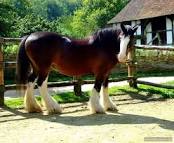 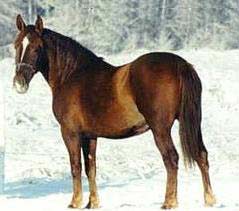 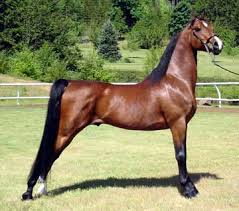 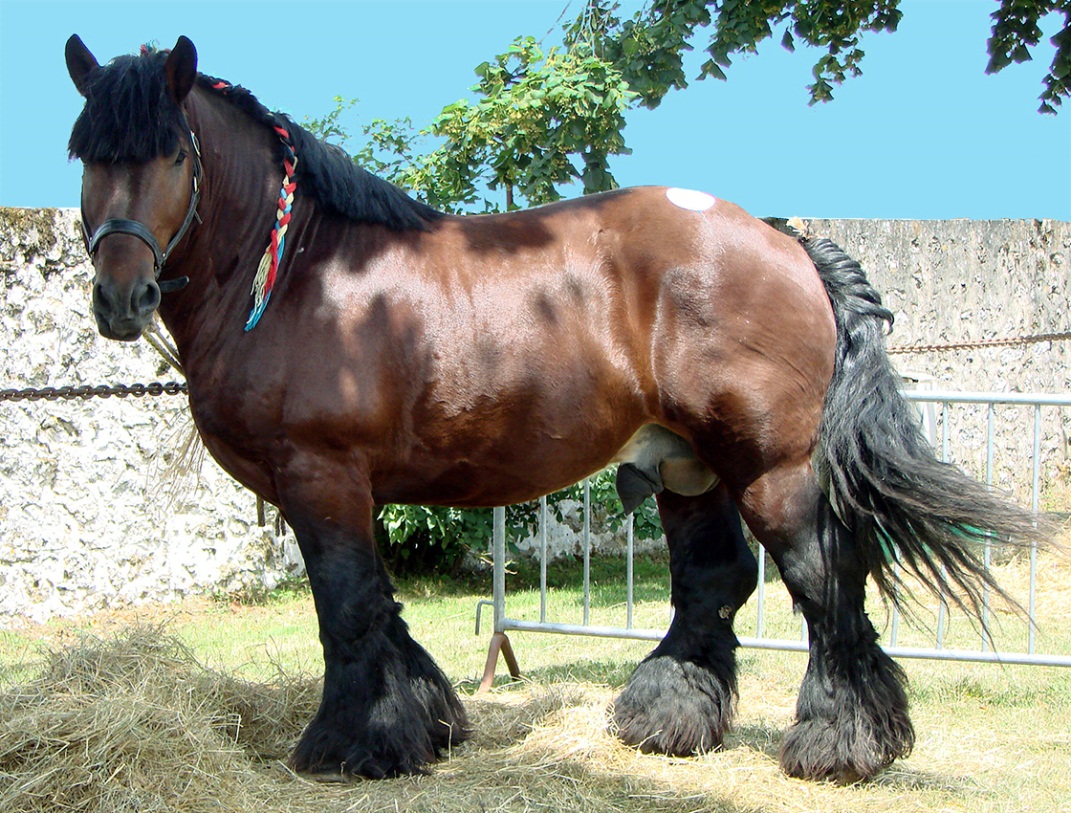 Тяжеловозные лошади
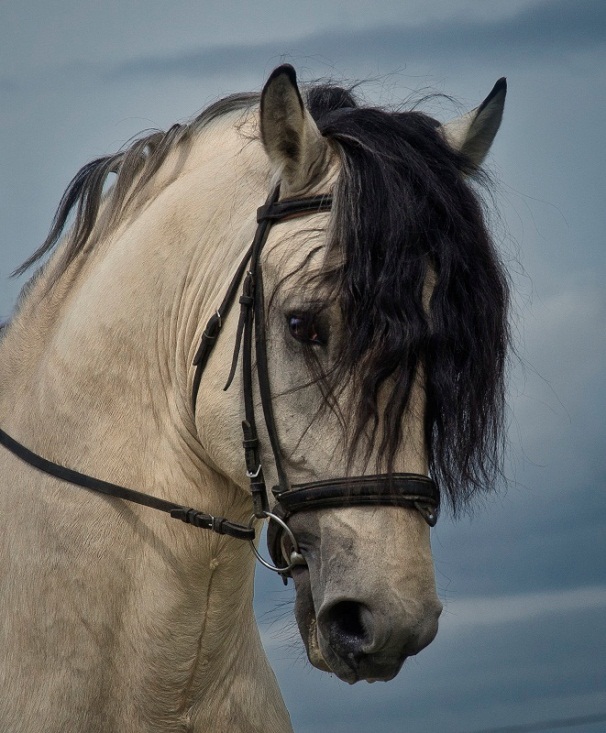 Упряжные лошади
Верховая лошадь
Стандарты моей лошади.
1. Лошадь.
2.Родина: Бурятия 
3.Рост в холке – 1.6м
4.Масть – черная
5.Характер – добрый, покладистый, умный, ласковый.
Звуки и разговоры
   1. Уши отведены назад: лошадь напряжена и недовольна.
   2. Уши подрагивают и повернуты в одну сторону: лошадь выражает недоверие, настороженность, подозрительность.     
  3. Уши поданы вперед: лошадь внимательно наблюдает за происходящим вокруг.
  4. Уши неподвижны и расслаблены: лошадь совершенно спокойна и отдыхает.
В России многие болезни издавна лечили кумысом. Это напиток из конского молока.
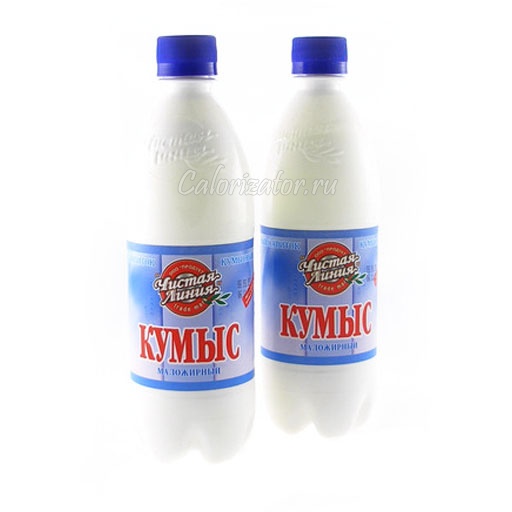 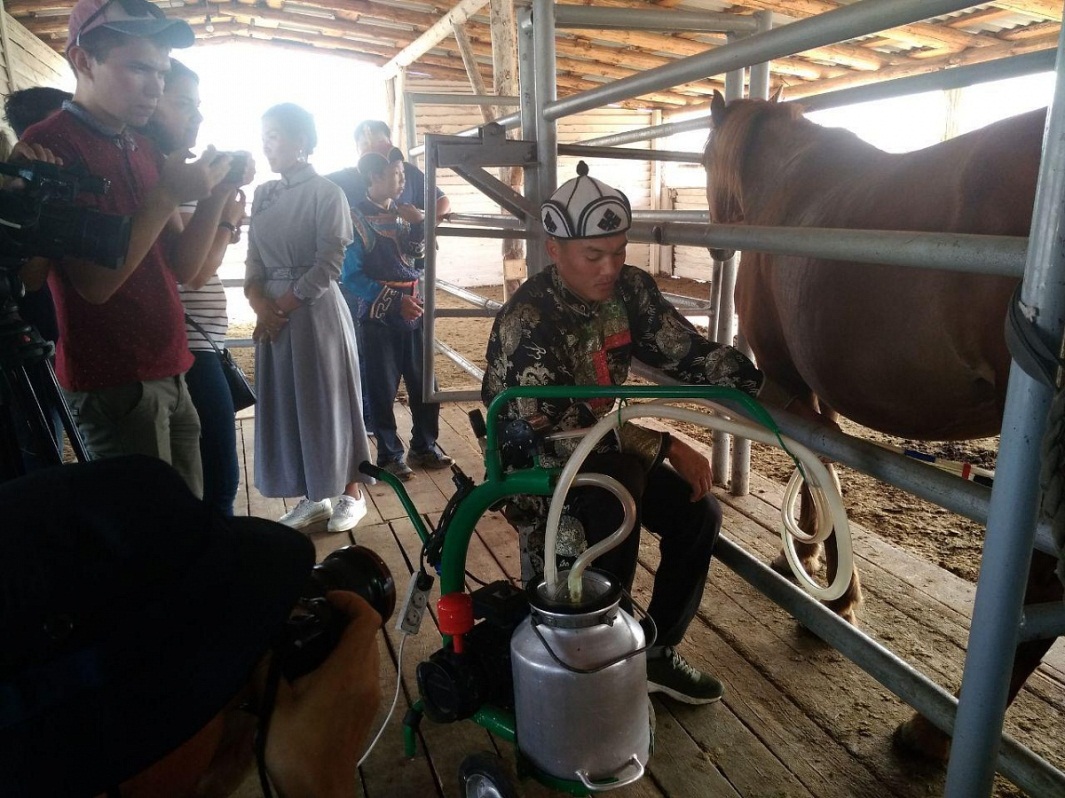 В нашей стране есть Институт вакцин и сывороток. Там в специальных конюшнях стоят кони - доноры. Врачи вводят им в кровь возбудителей таких страшных болезней, как столбняк, дифтерия, ботулизм и многих других. И когда в крови коней вырабатываются защитные антитела, иммунитет против этих болезней, у них берут кровь для приготовления сыворотки. Одна лошадь дает за свою жизнь 16 - 20 тысяч доз сыворотки.
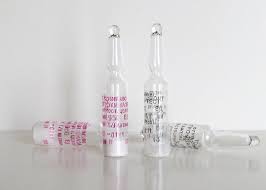 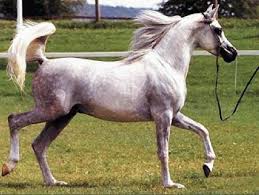 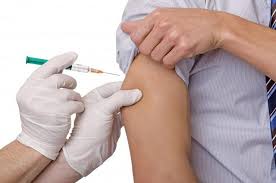 Моя мечта - увидеть мир, отправиться в путешествие вместе с моей лошадью, но не буду заставлять её много трудиться, чтобы она чувствовала себя счастливой!
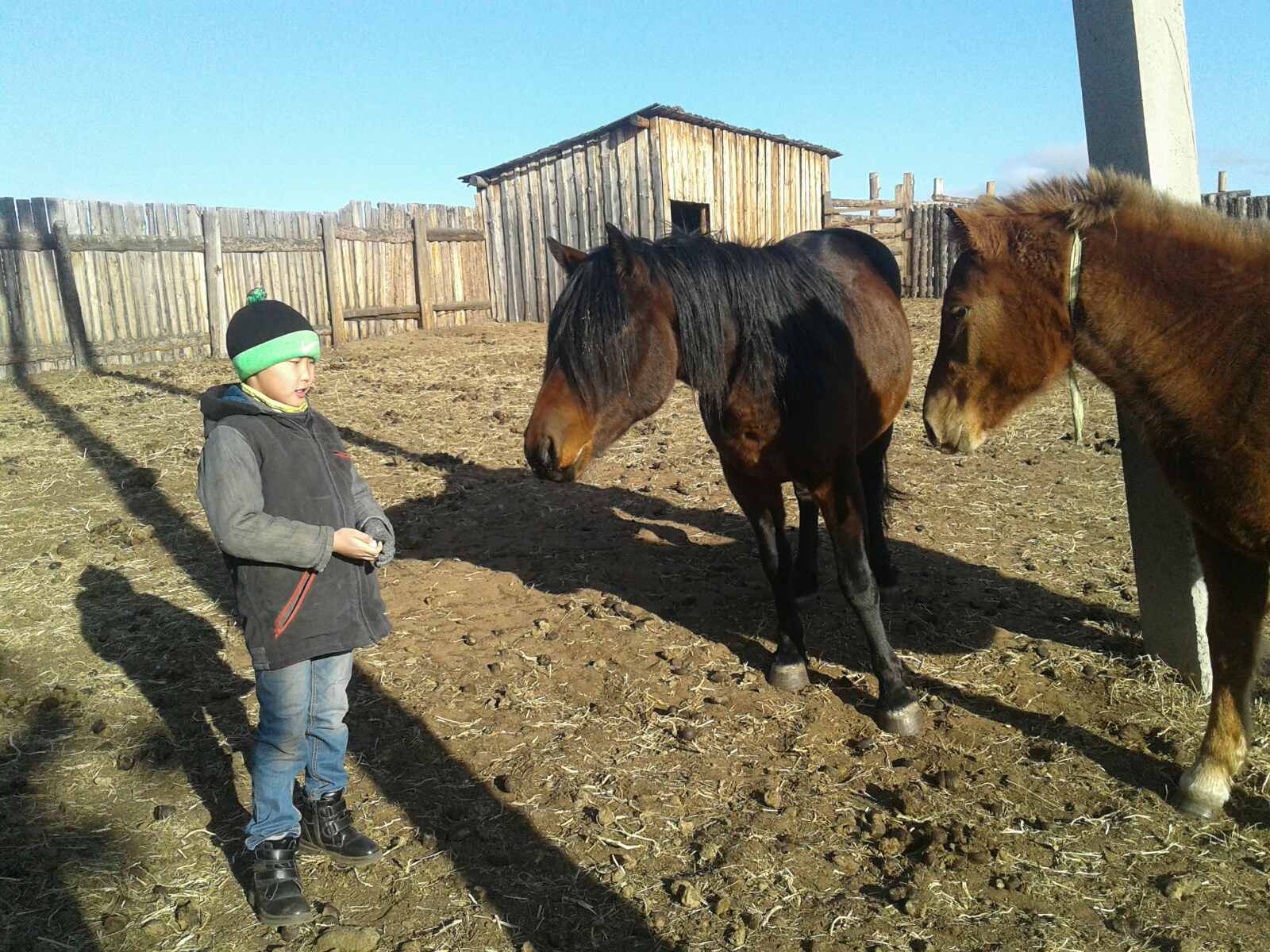 СПАСИБО ЗА ВНИМАНИЕ!